in
out
on
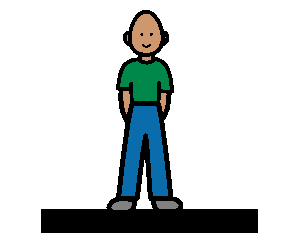 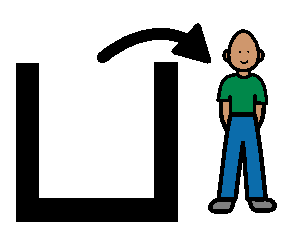 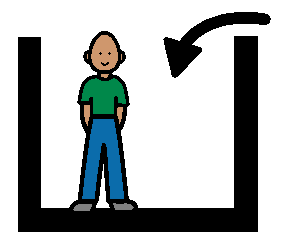 under
next to
between
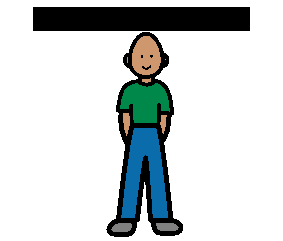 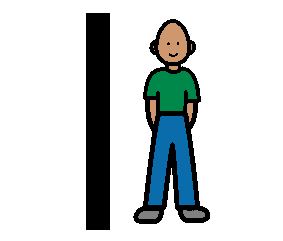 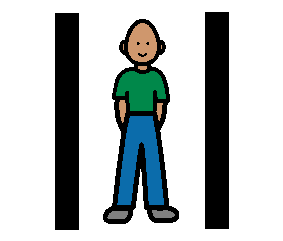 off
in front
behind
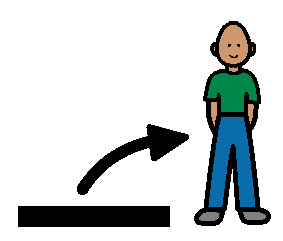 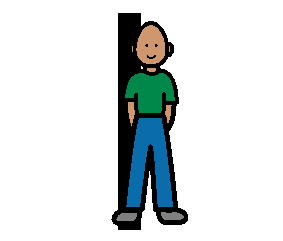 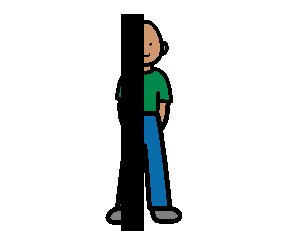